PLANIFICACIÓN  CLASES VIRTUALESRETROALIMENTACIÓNCIENCIAS NATURALES 6° AÑO BÁSICOSEMANA N° 33FECHA : 13-11-2020
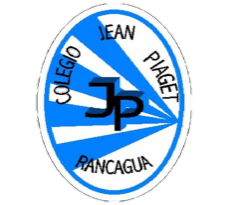 Colegio Jean Piaget
Mi escuela, un lugar para aprender y crecer en un ambiente saludable
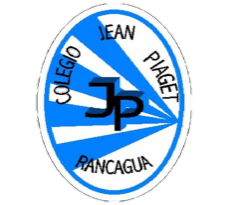 Reglas clases virtuales
Cuando inicies sesión debes mantener la cámara encendida.
Debes mantener el micrófono apagado y sólo activarlo cuando respondas a la lista, te hagan alguna pregunta o tengas alguna duda. 
Preséntate con vestimenta adecuada para la clase.
El chat es sólo para escribir alguna pregunta o duda que tengas.
No consumas alimentos mientras estés en clases
El apoderado o adulto puede estar a su lado. Pero no debe interrumpir las clases.
Importante:
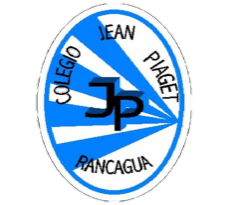 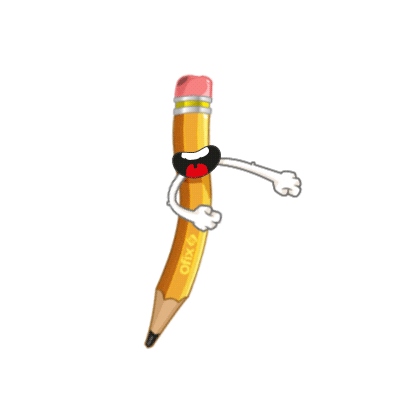 Cuándo esté la animación de un lápiz, significa que debes escribir en tu cuaderno
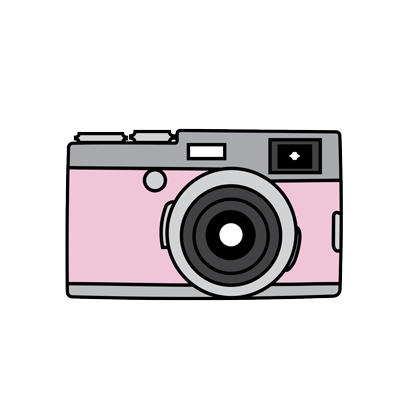 Cuándo esté esta animación de una cámara fotográfica, significa que debes mandar reporte sólo de esa actividad (una foto de la actividad)
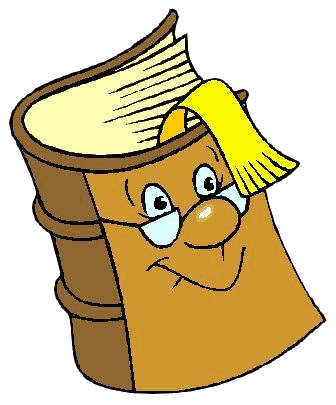 Cuándo esté esta animación de un libro, significa que debes trabajar en tu libro de Ciencias Naturales
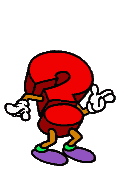 Cuándo esté esta animación de un signo de pregunta, significa que debes pensar y analizar, sin escribir en tu cuaderno. Responder de forma oral.
Objetivo de la clase:
Retroalimentar contenidos evaluación formativa relacionados con IE2: Describen las funciones básicas del sistema reproductor femenino y masculino y sus principales estructuras.
RESULTADOS AL 09-11-2020Evaluados 24 estudiantes
Contenidos más bajos:
InicioActivación Conocimientos Previos
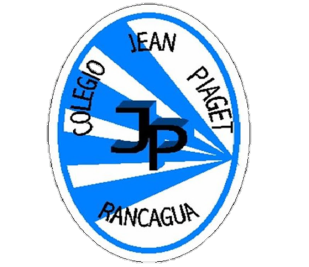 Nombra y describe los gametos femeninos y masculinos
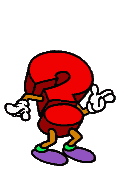 A continuación, analizaremos las preguntas de la evaluación formativa realizada la semana anterior, dando énfasis a aquellas preguntas con resultados más descendidos.
1. “Es un órgano muscular elástico, que tiene como función acoger y desarrollar al bebé durante el embarazo”, esta definición caracteriza a: 			          18 de 24
2. ¿Cuál de las siguientes relaciones órgano - función es correcta?		          10 de 24
3. ¿Cuál de las siguientes estructuras permite que los espermatozoides maduren antes de la eyaculación? 							          18 de 24
4. ¿En cuál de las siguientes estructuras ocurre la fecundación?		           11 de 24
5. ¿Cuál de las siguientes características constituye una semejanza entre el espermatozoide y el ovocito?							           14 de 24
6. Identifica el órgano de los sistemas reproductores y su función:		           20 de 24
7. Describe la función de los testículos en el sistema reproductor masculino	          21 de 24
8. Describe la función del oviducto en el sistema reproductor femenino	          18 de 24
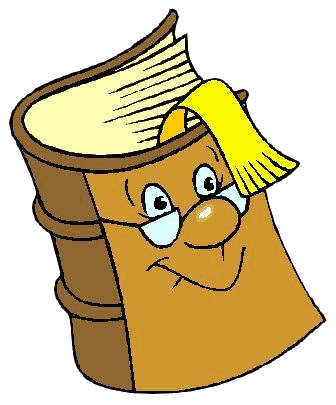 Desarrollo de la clase
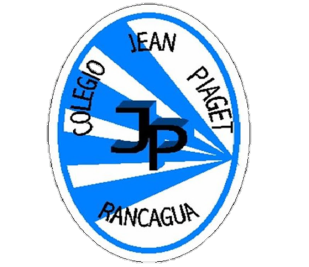 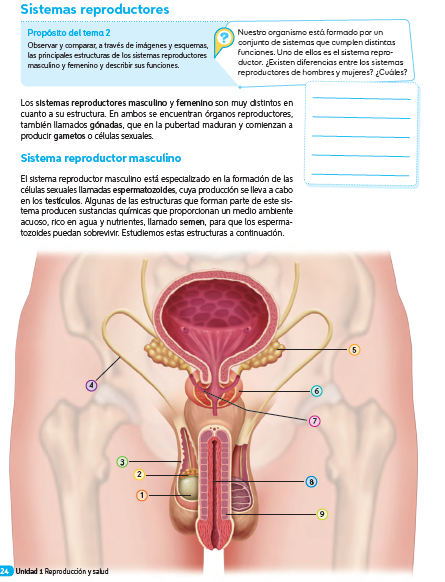 24
Recordemos
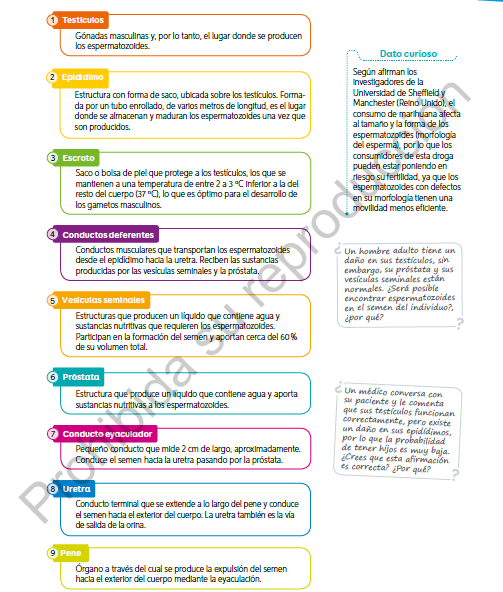 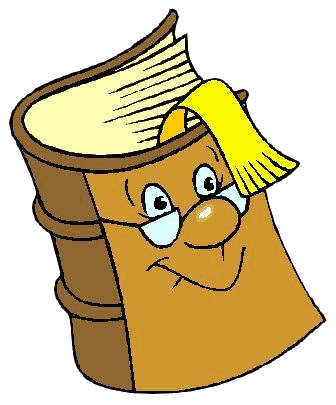 25
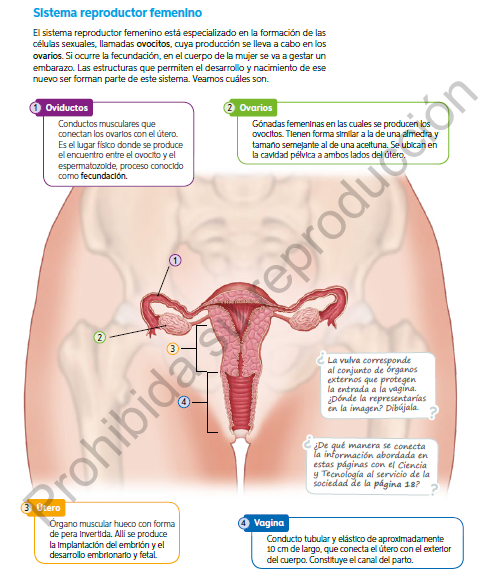 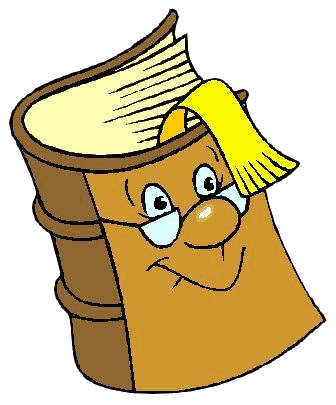 26
Lee en voz alta
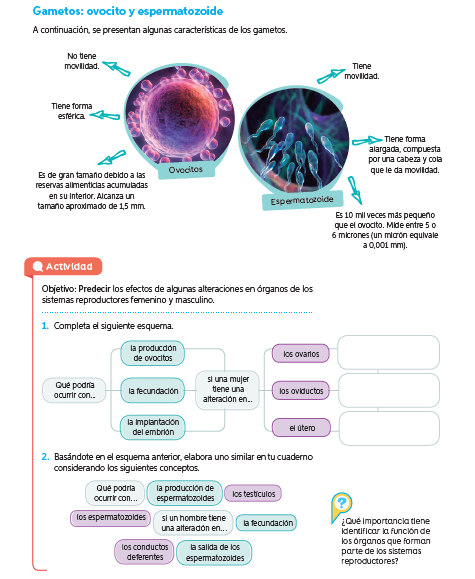 Lee y compara los gametos femenino y masculino
Completemos la tabla órgano - función
TICKET DE SALIDA
RETROALIMENTACIÓN 
EVALUACIÓN FORMATIVA OA4: IE2
ASIGNATURA: CIENCIAS NATURALES °
SEMANA 33
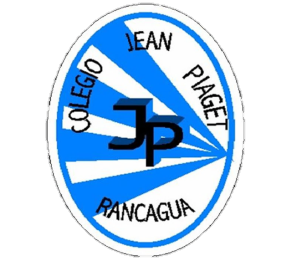 CIERRE
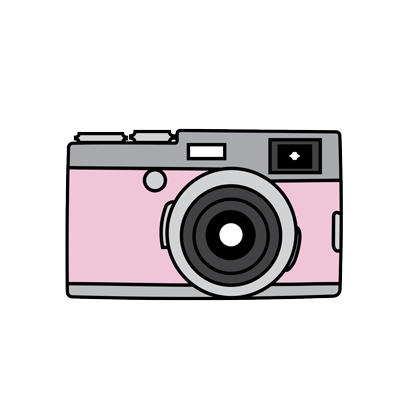 Nombre: _______________________________________
¿Cuál de las siguientes relaciones órgano - función es correcta?
Útero - implantación del embrión.
Próstata - liberación del semen al exterior.
Epidídimo - producción de espermatozoides.
Ovario - unión del espermatozoide con el ovocito.

2. ¿En cuál de las siguientes estructuras ocurre la fecundación?
Útero 
Ovario 
Vagina
Oviducto  

3. ¿Cuál de las siguientes características constituye una semejanza entre el espermatozoide y el ovocito?
Ambos tienen el mismo tamaño
Tienen la misma capacidad de movimiento
Se producen en órganos llamadas gónadas
Poseen altas reservas nutritivas en su interior
Online
https://forms.gle/swDtBdA8gNkxdPeV6
Enviar fotografía de las respuestas al: 
Correo: adelina.elgueta@colegio-jeanpiaget.cl
Celular:  +56933639868